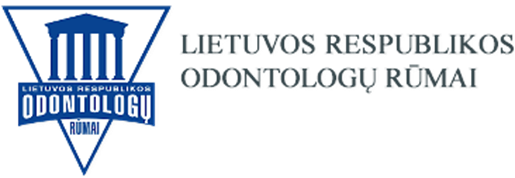 Negalią turinčių vaikų burnos sveikatos gerinimo programa 2022 02 04
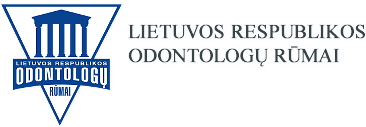 Komisijos sudėtis -
Komisijos pirmininkė -  Daiva Mačiulienė (burnos higienistė);
Nariai: 
1. Prof. Vilma Brukienė (vaikų gydytoja odontologė);
2. Rita Juchnevičienė (burnos higienistė);
3. Valė Žemaitė (gydytojo odontologo padėjėja, burnos higienistė).
4.Auristida Gerliakienė (gydytoja odontologė). 


Į profilaktikos programų kūrimą/vykdymą turi įsitraukti visi visuomenės sveikatos biurai/ centrai, visuomenės sveikatos specialistai, gydytojai odontologai, burnos priežiūros specialistai.
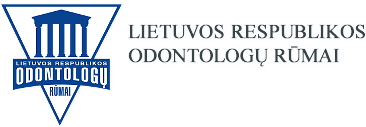 Projekto prioritetas-
Burnos ligų profilaktikos įgyvendinimas šalyje  plėtojant bendradarbiavimą su kitomis institucijomis.


-Vaikų, turinčių negalią ir jų artimųjų įtraukimas į burnos sveikatos stiprinimo veiklas.
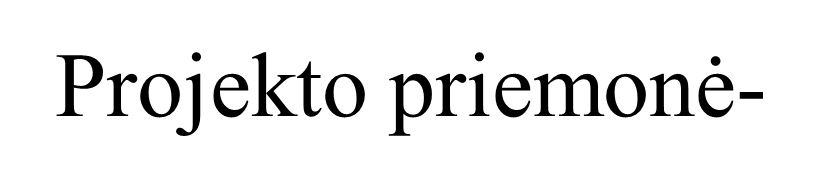 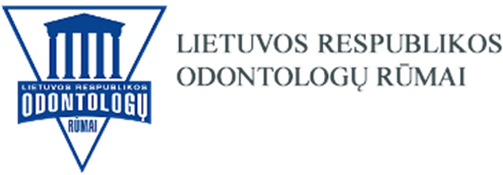 Tikslas –
Gerinti įvairią negalią turinčių vaikų burnos sveikatą, įtraukiant šeimos narius į edukacinius užsiėmimus.
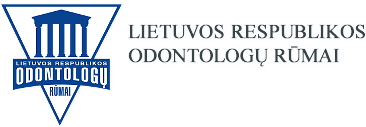 Kodėl būtent toks projektas?
LR Statistikos departamentas nurodo, kad Lietuvoje yra beveik 15 000 vaikų, turinčių negalią. Tačiau įvairūs informaciniai šaltiniai pateikia kitokius duomenis, nurodydami, kad tokių vaikų skaičius yra daug didesnis. Atidžiau paanalizavus vykdomus projektus, skirtus negalią turintiems vaikams, matyti, kad tokių projektų vykdoma sąlyginai mažiau, nei suaugusiems.  Didelį susirūpinimą kelia tai, kad vaikai, turintys negalią, ir ypač kompleksinę, dažniau linkę turėti burnos sveikatos problemų, alergijų, juos dažniau lydi viršsvoris ir kitos sveikatos problemos.
Vaiko negalia yra išbandymas visiems šeimos nariams. Vakarų šalyse socialinės, medicininės ir edukologinės pagalbos negaliai sistema skaičiuoja jau ne vieną dešimtmetį, o kai kur, pavyzdžiui JAV, ne pirmą šimtmetį. Lietuvoje tokio pobūdžio pagalba dar tik formuoja savo tradicijas. Šio projekto metu   didelis dėmesys bus skiriamas tėvų mokymui ir konsultavimui vaikų, turinčių negalią burnos sveikatos priežiūros klausimais.
Vaikams, turintiems kompleksinę negalią,  padidėja rizika dantų ėduonies ir periodonto ligų atsiradimui. Statistika rodo, kad amžiaus grupėse tarp 0-5 metų, 6-10 metų ir 11-15 metų, karieso paplitimas Dauno sindromu sergančių vaikų burnose yra atitinkamai: 38,1%, 85,4% ir 72,5%. Bendras visų šių amžiaus grupių karieso paplitimas 70,6%. Cerebrinį paralyžių turinčių vaikų karieso paplitimas pagal amžiaus grupes: 2-5 metų – 54,5%, 6-11 metų – 81,1%, 12-18 metų – 71,4%. Tų pačių vaikų periodonto pažeidimų paplitimas: 2-6 metų – 22,7%, o  tarp 7-18 metų – 94,7%. Autizmu sergančių vaikų, kurių amžius svyravo nuo 4 iki 16 metų, rastas 40,4% karieso paplitimas, o tos pačios amžiaus grupės periodonto ligų paplitimas – 59,6%.
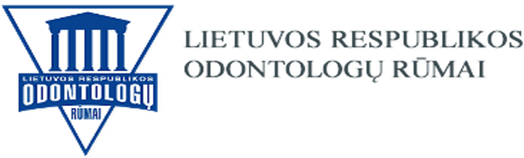 Siekiant išvengti dantų ir periodonto ligų labai svarbi yra burnos ligų profilaktika. Daugelis tėvų neturi pakankamai žinių apie tokių vaikų dantų ir burnos ertmės priežiūrą, todėl dantų ir burnos ligos tarsi nustumiamos į antrą planą ir neužima svarbios vietos neįgaliųjų burnos sveikatos palaikyme.
Projekto eigoje tėvai bus mokomi ir konsultuojami vaikų burnos priežiūros, mitybos klausimais. Tėvai pat bus suskirstyti į grupes, pagal jiems aktualias temas. Viena iš tokių grupių bus tėvai, auginantys vaikus, kuriems įvestas tracheostominis vamzdelis ar gastrostoma.
 Šis projektas sudarys sąlygas tėvams susitelkti į grupes, atsiverti, išklausyti vieni kitus savitarpio pagalbos grupėse. Šias grupes koordinuos burnos priežiūros specialistai bei gydytojai odontologai.
 Naudojant projekte sukauptą patirtį bus parengta ir išleista metodinė knyga negalią turinčių vaikų artimiesiems.
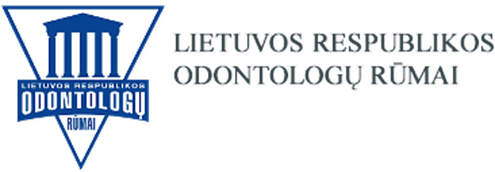 Projekto metu išplėtota socialinė partnerystė su organizacijomis, apjungiančiomis negalią turinčius vaikus, leis tęsti projekto metu vykdytas veiklas per  ateityje vykdomus kitus projektus. Vaikų su negalia artimiesiems skirta  metodinė knyga, apimanti naudingus praktinius patarimus, rekomendacijas bei nesunkiai įgyvendinamas kasdienines burnos priežiūros veiklas, bus naudinga ne tik vaikų su negalia turintiems artimiesiems, bet ir kitiems asmenims – įvairią negalią turintiems vyresnio amžiaus žmonėms, bei jų artimiesiems.
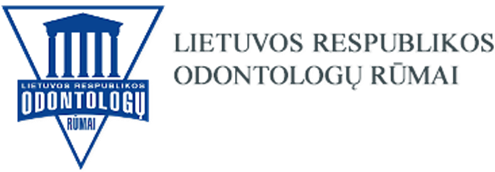 Lietuvos odontologų rūmų profilaktikos programų komisijos nariai  turi išplėtotus socialinės partnerystės ryšius su įvairiomis organizacijomis: neįgaliųjų veiklos centrais, globos namais,  socialinių paslaugų centrais ir pan. Šis partnerystės tinklas užtikrins projekto tikslinės grupės asmenų įtraukimą į projekto veiklas. Prie tikslinės grupės formavimo prisidės projekto partneris – šalies visuomenės sveikatos biurai, miestų ir rajonų savivaldybės, aukštosios mokyklos, rengiančios burnos priežiūros specialistus. Dalyviai į projektą bus įtraukti laikantis šiuo metu galiojančio asmens duomenų apsaugos įstatymo.
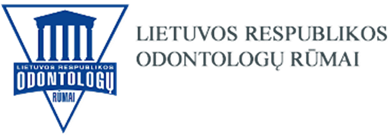 Projekto tikslinė (-ės) grupė (-ės)
Pirma grupė – vaikai, turintys kompleksinę negalią. 
Antra grupė – artimieji, auginantys vaikus, turinčius kompleksinę negalią, (tėvai/globėjai/įtėviai, broliai, seserys ir kt.).
Planuojamas vaikų skaičius – 60 (keisis po susitikimo vasario 4 d)
Planuojamas artimųjų skaičius – 60-120 (keisis po susitikimo vasario 4 d)
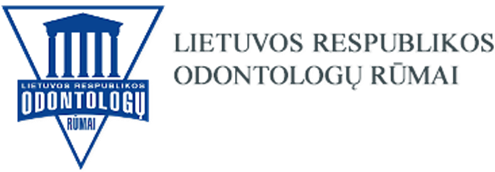 Susidomėjimą projektu parodė 26 Lietuvos savivaldybės ir 6 asociacijos, bei aukštosios mokyklos, rengiančios burnos priežiūros specialistus.
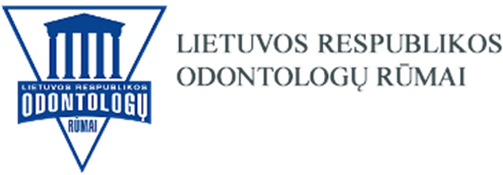 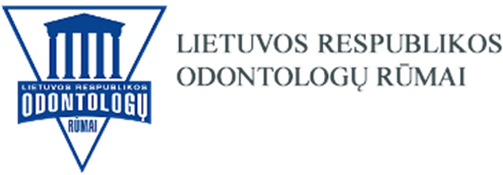 PRAŠYMAS/ĮSITRAUKIMAS/PAGALBA/PARAMA
Savivaldybėms ir asociacijoms– parūpinti susitikimui patalpas, skirtas paskaitoms ir praktiniams užsiėmimams; išplatinti informaciją savivaldybėse apie planuojamą programą; pateikti skaičius šeimų, auginančių negalią turinčius vaikus, bei jų kontaktus (kad būtų galima planuoti jiems paskaitas nuotoliu).

Mokymo institucijoms, rengiančioms burnos priežiūros specialistus, paskirti burnos priežiūros specialistus (4 studentus ir 1-2 lektoriai specialistai).

LROR teritoriniams skyriams paskatinti įsitraukti į savanorišką (programos įgyvendinimą) veiklą burnos priežiūros specialistus bei gyd. odontologus.

Rengėjams rasti rėmėjus aprūpinsiančius demonstraciniais priemonių paketais (5 vnt).
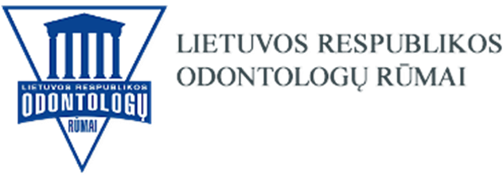 rumai@odontologurumai.lt
daiva.maciuliene@go.kauko.lt
rita.juchnevičiene@go.kauko.lt